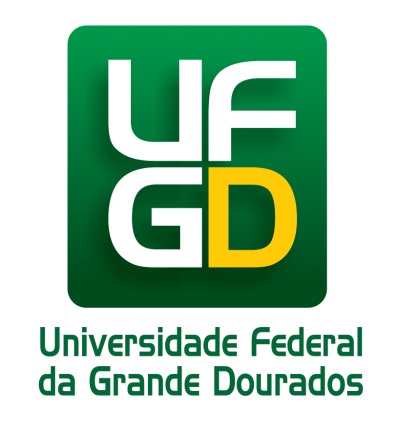 Indicadores da
Indicadores da UFGDPROEX
Quantidade de Ações de Extensão e Cultura em execução por  ano.
Quantidade de Ações de Extensão e Cultura concluídas por  ano (com e sem relatório).
Notas: Nas ações de extensão e cultura em execução estão contempladas as ações concluídas e as ações em andamento. Na contabilização das ações de extensão e cultura estão inclusos os programas e projetos do PROEXT. Em 2017 e 2018, não houve edital de oferta do PROEXT.
Fonte: SIGPROJ/PROEX. Org.: DIPLAN/COPLAN/PROAP.
Indicadores da UFGDPROEX
Quantidade de Ações de Extensão e Cultura em andamento por  ano.
Quantidade de Ações de Extensão e Cultura aprovadas por  ano.
Notas: Ações de extensão e cultura aprovadas foram contabilizadas pela data de início da execução prevista.  Na contabilização das ações de extensão e cultura estão inclusos os programas e projetos do PROEXT. Em 2017 e 2018, não houve edital de oferta do PROEXT.
Fonte: SIGPROJ/PROEX. Org.: DIPLAN/COPLAN/PROAP.
Indicadores da UFGDPROEX
(%) Ações de Extensão e Cultura em execução por ano e modalidade.
(%) Ações de Extensão e Cultura concluídas por ano e modalidade.
Notas: Nas ações de extensão e cultura em execução estão contempladas as ações concluídas e as ações em andamento. Na contabilização das ações de extensão e cultura estão inclusos os programas e projetos do PROEXT. Em 2017 e 2018, não houve edital de oferta do PROEXT.
Fonte: SIGPROJ/PROEX. Org.: DIPLAN/COPLAN/PROAP.
Indicadores da UFGDPROEX
(%) Ações de Extensão e Cultura aprovadas por ano e modalidade.
(%) Ações de Extensão e Cultura em andamento por ano e modalidade.
Fonte: SIGPROJ/PROEX. Org.: DIPLAN/COPLAN/PROAP.
Indicadores da UFGDPROEX
Quantidade de Ações de Extensão e Cultura em execução por ano e modalidade.
Quantidade de Ações de Extensão e Cultura concluídas por ano e modalidade.
Notas: Nas ações de extensão e cultura em execução estão contempladas as ações concluídas e as ações em andamento. Na contabilização das ações de extensão e cultura estão inclusos os programas e projetos do PROEXT. Em 2017 e 2018, não houve edital de oferta do PROEXT.
Fonte: SIGPROJ/PROEX. Org.: DIPLAN/COPLAN/PROAP.
Indicadores da UFGDPROEX
Quantidade de Ações de Extensão e Cultura em andamento por ano e modalidade.
Quantidade de Ações de Extensão e Cultura aprovadas por ano e modalidade.
Notas: Nas ações de extensão e cultura em execução estão contempladas as ações concluídas e as ações em andamento. Na contabilização das ações de extensão e cultura estão inclusos os programas e projetos do PROEXT. Em 2017 e 2018, não houve edital de oferta do PROEXT.
Fonte: SIGPROJ/PROEX.  Org.: DIPLAN/COPLAN/PROAP.
Indicadores da UFGDPROEX
Quantidade de Ações de Extensão e Cultura em execução por unidade geral em 2018.
Quantidade de Ações de Extensão e Cultura concluídas por unidade geral em 2018.
Fonte: SIGPROJ/PROEX. Org.: DIPLAN/COPLAN/PROAP.
Indicadores da UFGDPROEX
Quantidade de Ações de Extensão e Cultura em andamento por unidade geral em 2018.
Quantidade de Ações de Extensão e Cultura aprovadas por unidade geral em 2018.
Fonte: SIGPROJ/PROEX. Org.: DIPLAN/COPLAN/PROAP.
Indicadores da UFGDPROEX
(%) Ações de Extensão e Cultura em execução por unidade geral em 2018.
(%) Ações de Extensão e Cultura concluídas por unidade geral em 2018.
Fonte: SIGPROJ/PROEX. Org.: DIPLAN/COPLAN/PROAP.
Indicadores da UFGDPROEX
(%) Ações de Extensão e Cultura em andamento por unidade geral em 2018.
(%) Ações de Extensão e Cultura em aprovadas por unidade geral em 2018.
Fonte: SIGPROJ/PROEX. Org.: DIPLAN/COPLAN/PROAP.
Indicadores da UFGDPROEX
(%) Ações de Extensão e Cultura em execução por unidade de origem em 2018.
(%) Ações de Extensão e Cultura concluídas por unidade de origem em 2018.
Fonte: SIGPROJ/PROEX. Org.: DIPLAN/COPLAN/PROAP.
Indicadores da UFGDPROEX
(%) Ações de Extensão e Cultura em andamento por unidade de origem em 2018.
(%) Ações de Extensão e Cultura aprovadas por unidade de origem em 2018.
Fonte: SIGPROJ/PROEX. Org.: DIPLAN/COPLAN/PROAP.
Indicadores da UFGDPROEX
(%) Ações de Extensão e Cultura em execução por comunidade interna.
(%) Ações de Extensão e Cultura concluídas por comunidade interna.
Fonte: SIGPROJ/PROEX. Org.: DIPLAN/COPLAN/PROAP.
Indicadores da UFGDPROEX
(%) Ações de Extensão e Cultura em andamento por comunidade interna.
(%) Ações de Extensão e Cultura aprovadas por comunidade interna.
Fonte: SIGPROJ/PROEX. Org.: DIPLAN/COPLAN/PROAP.
Indicadores da UFGDPROEX
(%) Ações de Extensão e Cultura em execução por comunidade interna em 2018.
(%) Ações de Extensão e Cultura concluídas por comunidade interna em 2018.
Fonte: SIGPROJ/PROEX. Org.: DIPLAN/COPLAN/PROAP.
Indicadores da UFGDPROEX
Ações de Extensão e Cultura em andamento por comunidade interna em 2018.
Ações de Extensão e Cultura aprovadas por comunidade interna em 2018.
Fonte: SIGPROJ/PROEX. Org.: DIPLAN/COPLAN/PROAP.
Indicadores da UFGDPROEX
(%) Ações de Extensão e Cultura em execução por área temática.
(%) Ações de Extensão e Cultura concluídas por área temática.
Fonte: SIGPROJ/PROEX. Org.: DIPLAN/COPLAN/PROAP.
Indicadores da UFGDPROEX
(%) Ações de Extensão e Cultura em andamento por área temática.
(%) Ações de Extensão e Cultura aprovadas por área temática.
Fonte: SIGPROJ/PROEX. Org.: DIPLAN/COPLAN/PROAP.
Indicadores da UFGDPROEX
(%) Ações de Extensão e Cultura em execução por área temática em 2018.
(%) Ações de Extensão e Cultura concluídas por área temática em 2018.
Fonte: SIGPROJ/PROEX. Org.: DIPLAN/COPLAN/PROAP.
Indicadores da UFGDPROEX
(%) Ações de Extensão e Cultura em andamento por área temática em 2018.
(%) Ações de Extensão e Cultura aprovadas por área temática em 2018.
Fonte: SIGPROJ/PROEX. Org.: DIPLAN/COPLAN/PROAP.
Indicadores da UFGDPROEX
(%) Ações de Extensão e Cultura em execução por área de conhecimento do CNPq.
(%) Ações de Extensão e Cultura concluídas por área de conhecimento do CNPq.
Fonte: SIGPROJ/PROEX. Org.: DIPLAN/COPLAN/PROAP.
Indicadores da UFGDPROEX
(%) Ações de Extensão e Cultura em andamento por área de conhecimento do CNPq.
(%) Ações de Extensão e Cultura aprovadas por área de conhecimento do CNPq.
Fonte: SIGPROJ/PROEX. Org.: DIPLAN/COPLAN/PROAP.
Indicadores da UFGDPROEX
(%) Ações de Extensão e Cultura em execução por área de conhecimento do CNPq em 2018.
(%) Ações de Extensão e Cultura concluídas por área de conhecimento do CNPq em 2018.
Fonte: SIGPROJ/PROEX. Org.: DIPLAN/COPLAN/PROAP.
Indicadores da UFGDPROEX
(%) Ações de Extensão e Cultura aprovadas por área de conhecimento do CNPq em 2018.
(%) Ações de Extensão e Cultura em andamento por área de conhecimento do CNPq em 2018.
Fonte: SIGPROJ/PROEX. Org.: DIPLAN/COPLAN/PROAP.
Indicadores da UFGDPROEX
Histórico das Ações de Extensão e Cultura concluídas com relatório e sem relatório final.
(%) Histórico das Ações de Extensão e Cultura concluídas com relatório e sem relatório final.
Fonte: SIGPROJ/PROEX. Org.: DIPLAN/COPLAN/PROAP.
Indicadores da UFGDPROEX
Quantidade de bolsas ofertadas pela PROEX.
Total de bolsas ofertadas pela PROEX.
Notas: *Para o cálculo do total de bolsas ofertadas por ano considerou-se o somatória de bolsas com vigência de períodos diferentes. Considerou-se, no número de bolsas ofertadas do PIBEX em 2016 e 2017, os bolsistas administrativos que atuam no Centro de Formação da UFGD, totalizando 5 bolsas ofertadas nesta modalidade.
 **De 2006 a 2010 os coordenadores de Projetos PROEXT relacionavam-se diretamente com a COOF, portanto, não temos dados registrados. Em 2016 foram ofertadas 19 bolsas com vigência de 24 meses e 5 bolsas com vigência 12 meses, considerando que as bolsas com vigência de 24 meses iniciaram em 2015.  Em 2017, não houve edital para oferta de bolsas do PROEXT.
 ***As Bolsas Cultura se iniciaram em 2012. Em 2017, devido ao remanejamento de bolsas Cultura - de três bolsas que não foram ofertadas no 1º semestre de 2017 - , a quantidade de bolsas concedidas nos meses de out/17, nov/17 e dez/17 ultrapassa a quantidade de bolsas ofertadas.     
 Fonte: PROEX.  Org.: DIPLAN/COPLAN/PROAP.
Indicadores da UFGDPROEX
Vagas ofertadas nos cursos do eixo de formação em Línguas em 2017 e 2018.
Quantidade de alunos matriculados no eixo de formação em Línguas.
Fonte: PROEX. Org.: DIPLAN/COPLAN/PROAP.
Indicadores da UFGDPROEX
Quantidade de alunos matriculados no eixo formação em Línguas.
Valor arrecadado nos cursos do eixo formação em Línguas por semestre.
Nota: O pagamento de algumas semestralidades fora dividido em duas parcelas, Ainda existem valores a serem recebidos referentes ao segundo semestre.
Fonte: PROEX. Org.: DIPLAN/COPLAN/PROAP.
Indicadores da UFGDPROEX
Vagas ofertadas nos cursos do eixo Cursinho Pré-Vestibular e Enem.
Quantidade de alunos matriculados nos cursos do eixo Cursinho Pré-Vestibular e Enem.
Alunos Beneficiados com bolsa nos cursos do eixo Cursinho Pré-Vestibular e Enem.
Valor arrecadado nos cursos do eixo Cursinho Pré-Vestibular e Enem.
Fonte: PROEX. Org.: DIPLAN/COPLAN/PROAP.
Indicadores da UFGDPROEX
Valor Total Pago aos bolsistas da PIBEX.
Quantidade de Bolsas PIBEX concedidas.
Fonte: PROEX. Org.: DIPLAN/COPLAN/PROAP.
Indicadores da UFGDPROEX
Quantidade Bolsas PIBEX concedidas por faculdade em 2018.
(%) Quantidade Bolsas PIBEX concedidas por faculdade em 2018.
Nota: Para consolidação dos dados foi considerado o número de bolsas ativas até a data de término da bolsa.
Fonte: PROEX.   Org.: DIPLAN/COPLAN/PROAP.
Indicadores da UFGDPROEX
Quantidade Bolsas PIBEX concedidas por curso em 2018.
Notas: Para consolidação dos dados foi considerado o número de bolsas ativas até a data de término da bolsa. 
Fonte: PROEX.  Org.: DIPLAN/COPLAN/PROAP.
Indicadores da UFGDPROEX
Valor Total Pago aos bolsistas da Cultura em 2018.
Quantidade de Bolsas Cultura concedidas ativas.
Nota: Em 2017, devido ao remanejamento de três bolsas Cultura que não foram ofertadas no 1º semestre de 2017 , a quantidade de bolsas  concedidas nos meses de out/17, nov/17 e dez/17 ultrapassa a quantidade de bolsas ofertadas.
Fonte: PROEX.  Org.: DIPLAN/COPLAN/PROAP.
Indicadores da UFGDPROEX
Quantidade bolsas Cultura concedidas por faculdade em 2018.
(%) Quantidade bolsas Cultura concedidas por faculdade em 2018.
Notas: Para consolidação dos dados foi considerado o número de bolsas ativas até a data de término da bolsa. 
Fonte: PROEX. Org.: DIPLAN/COPLAN/PROAP.
Indicadores da UFGDPROEX
Quantidade bolsas Cultura concedidas por curso em 2018.
Notas: Para consolidação dos dados foi considerado o número de bolsas ativas até a data de término da bolsa. As Bolsas Cultura se iniciaram em 2012. 
Fonte: PROEX. Org.: DIPLAN/COPLAN/PROAP.
Indicadores da UFGDPROEX
Valor Total Pago aos bolsistas do Eixo Habilidades.
Quantidade de Bolsas do Eixo Habilidades concedidas.
Nota: Para consolidação dos dados foi considerado o número de bolsas ativas até a data de término da bolsa.
Fonte: PROEX.   Org.: DIPLAN/COPLAN/PROAP.
Indicadores da UFGDPROEX
Valor Total Pago aos Bolsistas Formadores.
Quantidade de Bolsas Formadores concedidas.
Fonte: PROEX. Org.: DIPLAN/COPLAN/PROAP.
Indicadores da UFGDPROEX
Quantidade de Bolsas Formadores em Línguas concedidas.
Valor Total Pago aos bolsistas Formadores em Línguas.
Nota: Para consolidação dos dados foi considerado o número de bolsas ativas até a data de término da bolsa.
Fonte: PROEX. Org.: DIPLAN/COPLAN/PROAP.
Indicadores da UFGDPROEX
Recursos Previstos da UFGD para Ações de Extensão e Cultura por ano.
Fonte: PROEX. Org.: DIPLAN/COPLAN/PROAP.
Indicadores da UFGDPROEX
Oficinas Realizadas pela Cultura – PROEX.
Nota: Considerou-se como critério na consolidação das informações as Oficinas realizadas pela Coordenadoria de Cultura - COC/PROEX/UFGD, tendo como suporte o constante acompanhamento de bolsistas especializados na área temática de cada oficina.
Fonte: PROEX. Org.: DIPLAN/COPLAN/PROAP.